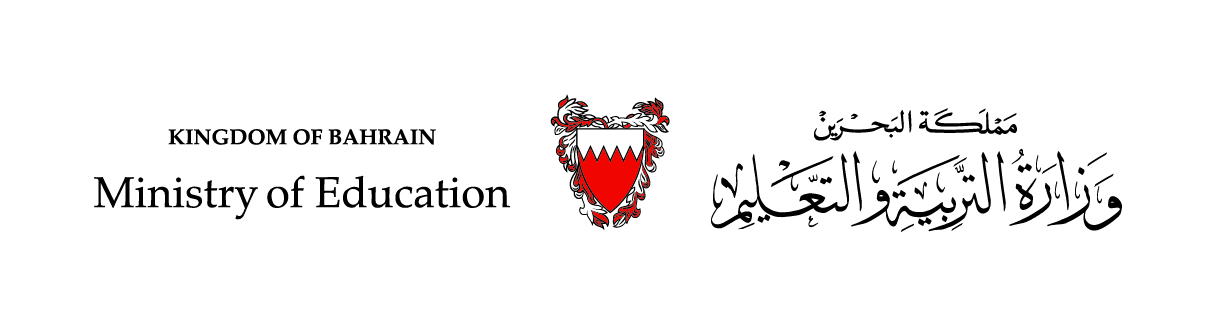 الأعمال بالنيات
حديث شريف
التربية الإسلامية – الجزء الثاني
الصف السادس الابتدائي
الفصل الدراسي الثاني
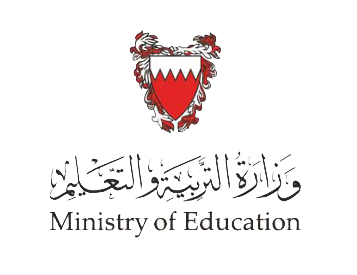 حديث الأعمال بالنيات / التربية الإسلامية
أهداف الدرس
عزيزي الطالب من المتوقع في نهاية الدرس أن تكون قادرًا على:
1. قراءة الحديث الشريف قراءة صحيحة، وحفظه عن ظهر قلب.
2. تعرُّف نبذة مختصرة عن راوي الحديث.
3. بيان معاني المفردات  الجديدة في الحديث.
4. شرح المعنى الإجمالي للحديث.
5. استنتاج الأمور المستفادة من الحديث.
أقرأ وأحفظ الحديث الشريف
حديث الأعمال بالنيات / التربية الإسلامية
عن عمر بن الخطاب  قال: قال  رسول الله : "إِنَّما الأعمالُ بالنيات، وإِنَّما لِكُلِ امرئٍ ما نوى، فمن كانت هجرتُهُ إلى اللهِ و رسوله، فهجرتُهُ إلى اللهِ ورسوله، ومن كانت هجرتُهُ لدنيا يُصيبُها أو امرأةٍ يَنكِحُها فهجرتُهُ إلى ما هاجرَ إليه".                                                            (متفق عليه)
حديث الأعمال بالنيات / التربية الإسلامية
إجابة النشاط (1)
النشاط (1)
- أكمل الحديث الشريف:
إجابة النشاط (1)
عن عمر بن الخطاب  قال: قال  رسول الله  : "إِنَّما الأعمالُ بالنيات، وإِنَّما لِكُلِ امرئٍ ما نوى، فمن كانت هجرتُهُ إلى اللهِ و رسوله، فهجرتُهُ إلى اللهِ ورسوله، ومن كانت هجرتُهُ لدنيا يُصيبُها أو امرأةٍ يَنكِحُها فهجرتُهُ إلى ما هاجرَ إليه".                                                                           
                                                                                                                              (متفق عليه)
عن عمر بن الخطاب  قال: قال  رسول الله  : "إِنَّما الأعمالُ ............، وإِنَّما لِكُلِ ...............ما نوى، فمن كانت هجرتُهُ إلى ........... و ................، فهجرتُهُ إلى اللهِ ورسوله، ومن كانت ................. لدنيا ................أو امرأةٍ .................. فهجرتُهُ إلى ما هاجرَ إليه".                                                                           
                                                                                                                              (متفق عليه)
حديث الأعمال بالنيات / التربية الإسلامية
أتعرّف نبذة مختصرة عن راوي الحديث:
هو عمر بن الخطاب العدوي القرشي، أول من لُقِّب بأمير المؤمنين، وثاني الخلفاء الراشدين، كنّاه النبي عليه الصلاة والسلام بأبي حفص، وهو اسم من أسماء الأسد لجرأته في الحق، ولقبه بالفاروق لأن الله تعالى فرق به بين الحق والباطل، أسلم في السنة السادسة من بعثة النبي ، وكانت له مواقف بطولية في نشر الدعوة، وقام أثناء خلافته بأعمال كثيرة في خدمة الإسلام والمسلمين، وتوفي سنة ثلاث وعشرين هجرية.
حديث الأعمال بالنيات / التربية الإسلامية
1- (       ) هو عمر بن الخطاب العدوي القرشي، ثاني من لُقِّب بأمير المؤمنين.  
2- (       ) كنّاه النبي عليه الصلاة والسلام بأبي حفص، وهو اسم من أسماء الأسد لجرأته في الحق.
3- (       ) أسلم في السنة السابعة من بعثة النبي .
4- (       ) قام أثناء خلافته بأعمال كثيرة في خدمة الإسلام والمسلمين.
5- (       ) توفي سنة ثلاث وعشرين هجرية.
حديث الأعمال بالنيات / التربية الإسلامية
معاني المفردات
حديث الأعمال بالنيات / التربية الإسلامية
نشاط (3) اختر الكلمة المناسبة للمعاني في الجدول أدناه:
النيَّات
الأعمال
هجرته
ينكحها
لكل امرئ ما نوى
هجرته
لكل امرئ ما نوى
الأعمال
ينكحها
النيَّات
حديث الأعمال بالنيات / التربية الإسلامية
المعنى الإجمالي للحديث
يُبيّن الحديث الشريف أساس قبول أعمال المسلم وهو النيّة، ويتضح ذلك من خلال ما يأتي:
1- الأعمال بالنيّات:
كل عمل يصدر عن المؤمن البالغ العاقل، لا يُعتد به إلا إذا كان مصحوبًا بالنية ومحلها (القلب)، فمن صلّى بنية طاعة الله تعالى والتقرب إليه لا بقصد التظاهر أمام الناس؛ كانت صلاته مقبولة،  وله أجرها وثوابها. 
ومن تصدق على الفقراء امتثالًا لأمر الله تعالى وتقربًا إليه، لا ليُقال عنه محسنٌ أو كريم؛ كانت صدقته مقبولة، وله أجرها وثوابها.
وعلى هذا فكل عمل يصلح أن يكون من أعمال الخير وينال عليه صاحبه الأجر والثواب إذا صحبته النية الحسنة، ولو كان أمرًا دنيويًا كالأكل والشرب والنوم، إن نوى بها التقوّي على طاعة الله تعالى.
تابع المعنى الإجمالي للحديث
حديث الأعمال بالنيات / التربية الإسلامية
2- لكل امرئ ما نوى:
وجزاء كل شخص يقوم بعمل، يكون بناءً على نيّته، فإن كانت نيّته حسنة كان له الثواب والأجر، وإن كانت نيّته سيئة كان له الإثم والعقاب. 
فقد يخرج اثنان من المسلمين لقتال العدو، الأول منهما كانت نيّته الجهاد في سبيل الله ونصرة دينه، في حين كانت نيّة الثاني أن يحصل على السُمعة والغنائم، فإذا قُتل الاثنان في المعركة، كان الأول منهما شهيدًا، في حين حُرم الثاني من فضل الشهادة.
تابع المعنى الإجمالي للحديث
حديث الأعمال بالنيات / التربية الإسلامية
3- الهجرة هجرتان:
ويضرب النبي  مثلاً لحُسن النيّة وسوئها بفئتين من المسلمين: فئة هاجروا من مكة إلى المدينة، تاركين المال والأهل والوطن ابتغاء وجه الله تعالى، ولتقوية المسلمين وتكثير عددهم، وطاعةً لرسول الله ، فهؤلاء لهم الثواب الجزيل والأجر العظيم؛ لأن نيّتهم كانت خالصة لله ولرسوله. 
وفئة هاجروا معهم بنيّة الحصول على مكاسب دنيوية أو أغراض شخصية، كالعمل في التجارة أو الزواج بامرأة معينة، فهؤلاء لا ثواب لهم على هجرتهم؛ لأنّ نيّتهم لم تكن خالصة لله ورسوله.
حديث الأعمال بالنيات / التربية الإسلامية
- أكمل ما يأتي:
إجابة النشاط (4)
النشاط (4)
1- كل عمل يصدر عن المؤمن البالغ العاقل، لا يُعتد به إلا إذا كان مصحوبًا بالنية ومحلها (القلب).
2- من تصدق على الفقراء امتثالًا لأمر الله تعالى وتقربًا إليه، ولا ليُقال عنه محسنٌ أو كريم؛ كانت صدقته مقبولة، وله أجرها وثوابها.
3- جزاء كل شخص يقوم بعمل، يكون بناءً على نيّته، فإن كانت نيّته حسنة كان له الثواب والأجر، وإن كانت نيّته سيئة كان له الإثم والعقاب.
1- كل عمل يصدر عن المؤمن البالغ العاقل، لا يُعتد به إلا ...........................................................
2- من تصدق على الفقراء امتثالًا لأمر الله تعالى وتقربًا إليه، لا ليُقال عنه محسنٌ أو كريم؛ كانت صدقته ................................................................
3- جزاء كل شخص يقوم بعمل، يكون بناءً على نيّته، فإن كانت نيّته حسنة كان له.................... ............................، وإن كانت نيّته سيئة كان له ...............................
حديث الأعمال بالنيات / التربية الإسلامية
يرشد الحديث الشريف إلى عدة أمور، منها:
2- العمل الذي تصاحبه النية الحسنة 
يكون مقبولًا عند الله تعالى.
1- كل عمل يقوم به المسلم
 لا بد له من نيّة.
أتعلم
حديث (الأعمال بالنيات) أصل من أصول الدين الرئيسة، وعن طريقه يُميّز المسلم بين الحلال والحرام من الأفعال؛ ولذلك جعله الإمام البخاري رحمه الله تعالى أول حديث في كتابه المعروف "صحيح البخاري".
حديث الأعمال بالنيات / التربية الإسلامية
نشاط (5)
إجابة النشاط (5)
أفكر ثم أجيب:
 من خلال فهمي للحديث الشريف أعـدّد أمرين من الأمور المستفادة منه:

..................................................................................................
.................................................................................................
1- كل عمل يقوم به المسلم لا بد له من نيّة.
2- العمل الذي تصاحبه النيّة الحسنة يكون مقبولًا عند الله تعالى.
الإجابة
حديث الأعمال بالنيات / التربية الإسلامية
النشاط الختامي
1- أكمل الحديث الشريف الآتي:
عن عمر بن الخطاب  قال: قال  رسول الله  : "إِنَّما الأعمالُ بالنيات، وإِنَّما لِكُلِ امرئٍ ما نوى، فمن كانت هجرتُهُ إلى اللهِ و رسوله، فهجرتُهُ إلى اللهِ ورسوله، ومن كانت هجرتُهُ لدنيا يُصيبُها أو امرأةٍ يَنكِحُها فهجرتُهُ إلى ما هاجرَ إليه "
2- ما هو أساس قبول أعمال المسلم؟
أساس قبول أعمال المسلم هو النيّة.
3- جزاء كل شخص يقوم بعمل مَّا؛ يكون بناءً على نيّته، فإن كانت نيّته حسنة كان له الثواب والأجر، وإن كانت نيّته سيئة كان له الإثم والعقاب. هاتِ مثالا يدل على ذلك.
فقد يخرج اثنان من المسلمين لقتال العدو، الأول منهما كانت نيّته الجهاد في سبيل الله ونصرة دينه، في حين كانت نيّة الثاني أن يحصل على السُمعة والغنائم، فإذا قُتل الاثنان في المعركة، كان الأول منهما شهيدًا، في حين يُحرم الثاني من فضل الشهادة.
1- أكمل الحديث الشريف الآتي:
عن عمر بن الخطاب  قال: قال  رُسول الله  : "إِنَّما الأعمالُ بالنيات،.......................................
....................................................................................................................................................................
.................................................................................................................................................................."
2- ما هو أساس قبول أعمال المسلم؟
....................................................................................................................................................................
3- جزاء كل شخص يقوم بعمل، يكون بناءً على نيّته، فإن كانت نيّته حسنة كان له الثواب والأجر، وإن كانت نيّته سيئة كان له الإثم والعقاب. هاتِ مثالا يدل على ذلك.
.......................................................................................................................................................................................................................................................................................................................................
انتهى الدرس
مع تمنياتنا لكم بدوام النجاح والتوفيق